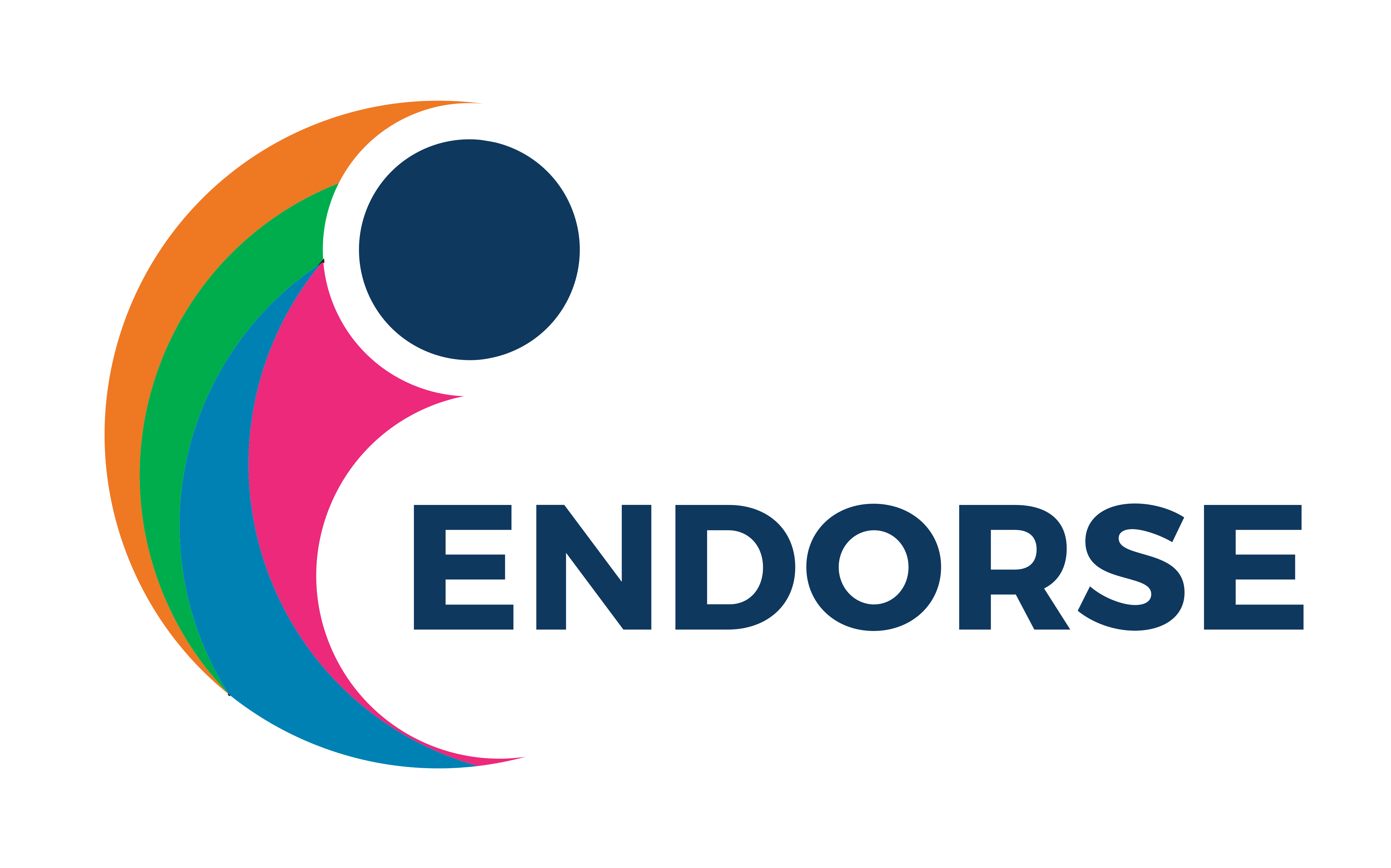 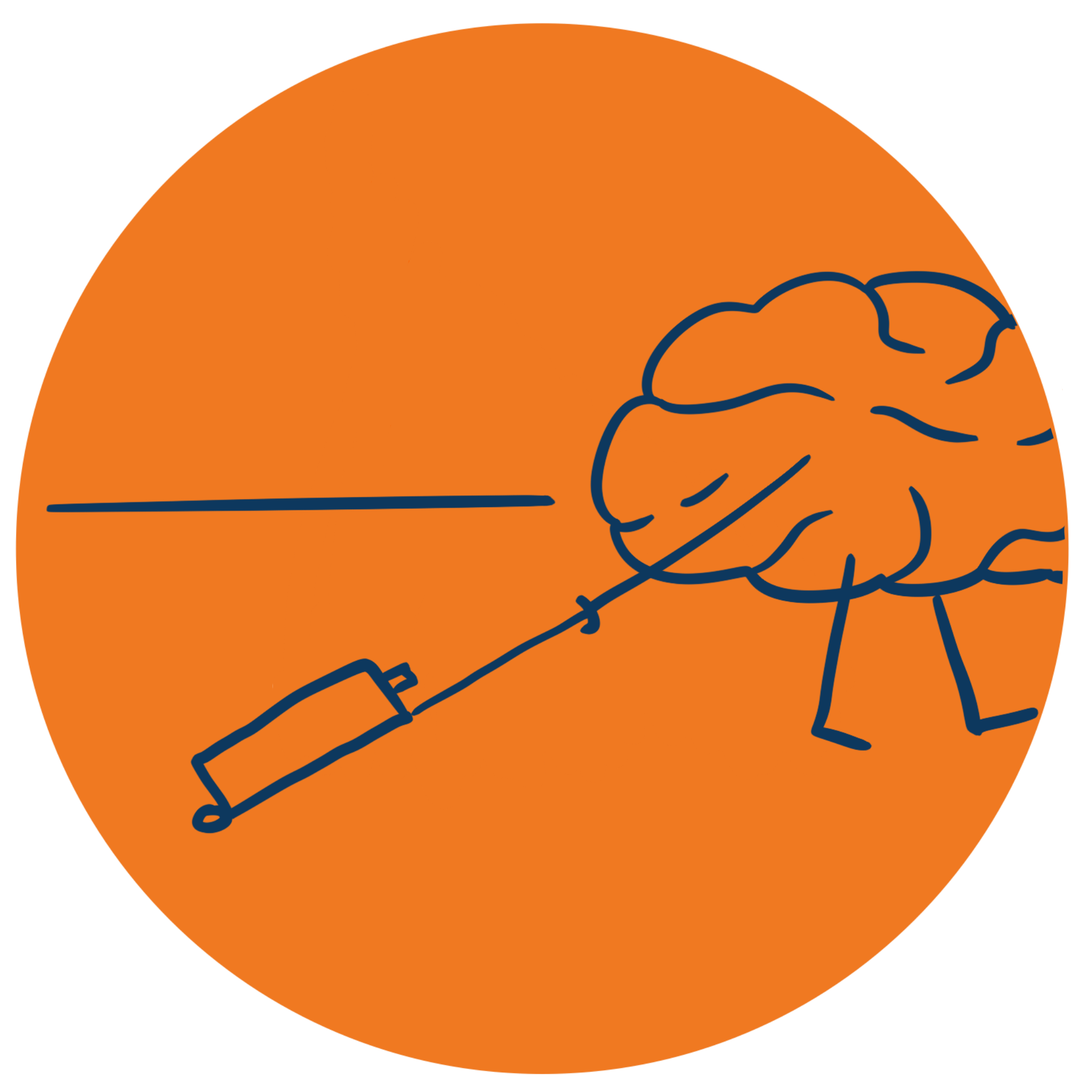 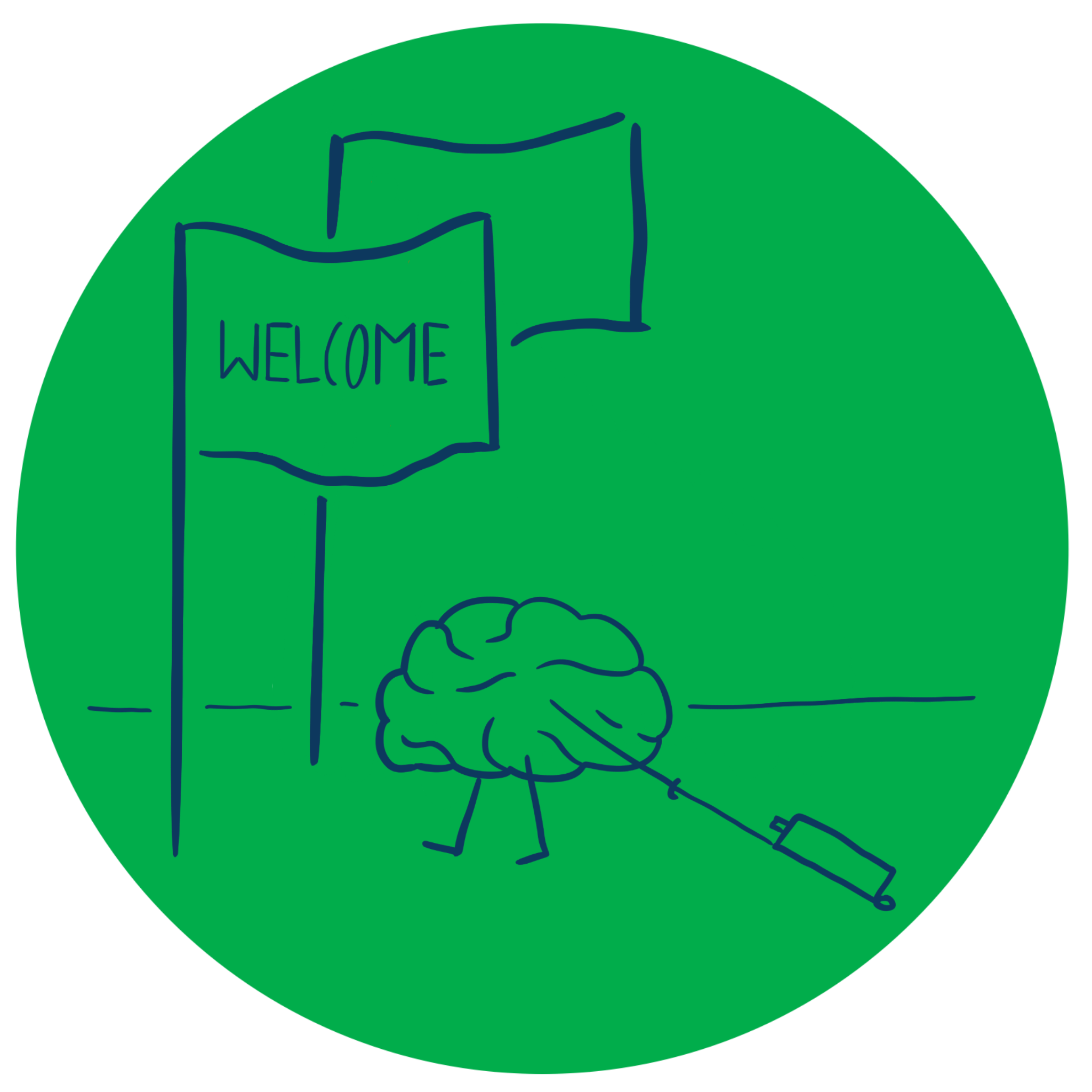 STARTING A BUSINESS IN LATVIA
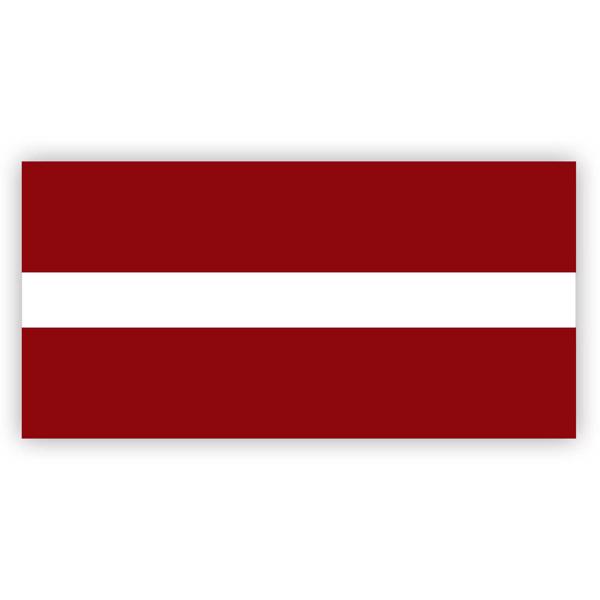 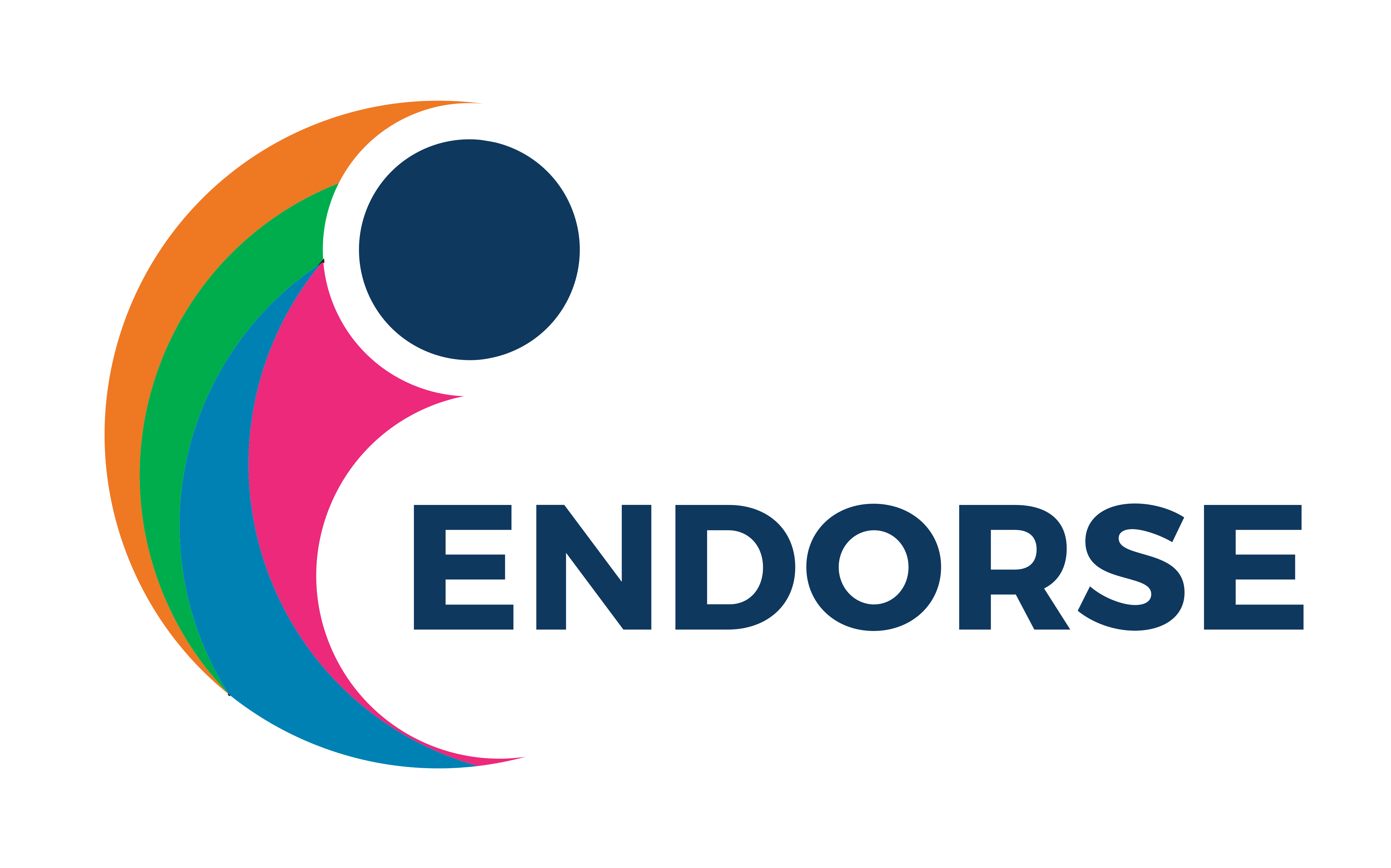 Founding a Business
Comprehensive information on starting a business in Latvia can be found here:
 
https://www.vid.gov.lv/en/first-steps-entrepreneurs
https://livelatvia.lv/living-in-latvia/work/entrepreneurship/starting-a-business/
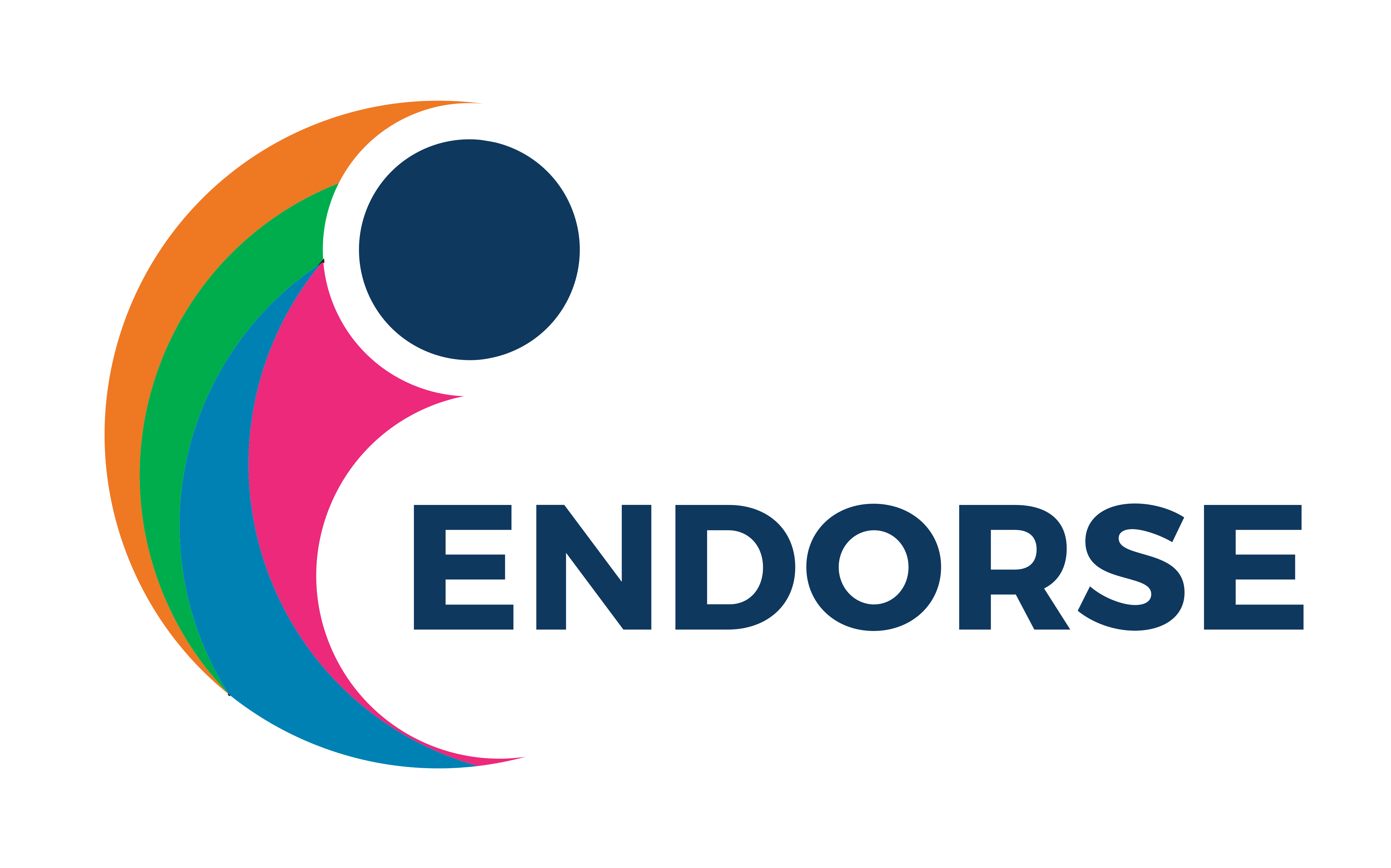 Legal Forms
The type of the economic activity you choose and the expected turnover you plan will determine the form of registering your economic activity as well as the types, amount and the procedure of administration of the taxes to be paid to the state. 
1. Individual merchant
2. Partnership (general partnership and limited partnership)
3. Capital company (private limited company (Ltd.) and public limited company (Plc.))

Comprehensive information on legal forms of a business in Latvia can be found here:
https://www.ur.gov.lv/en/register/compare-business-types/
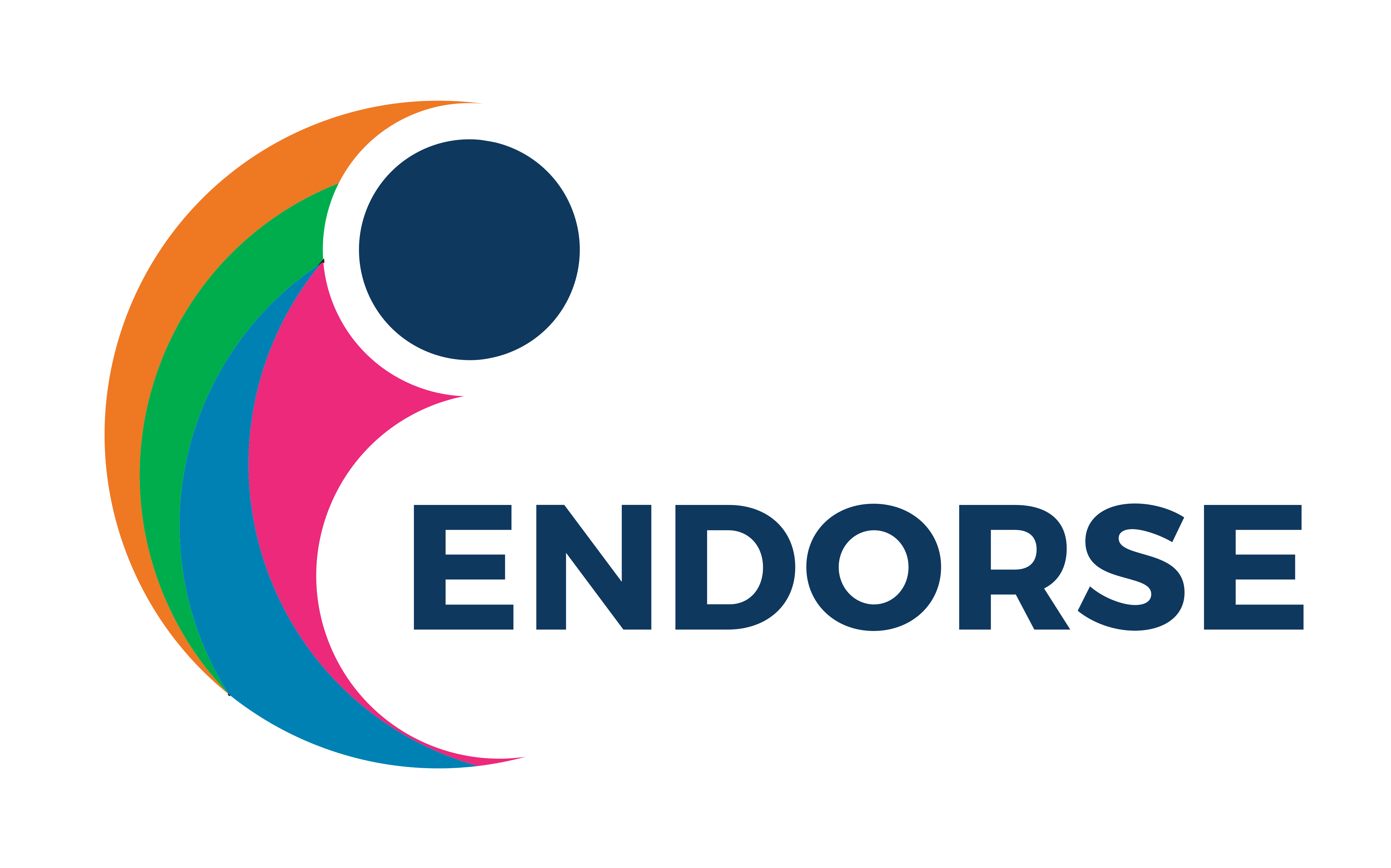 Registration of a Business in the Commersial Register
Comprehensive information on registration of a business in Latvia can be found here:
https://www.ur.gov.lv/en/register/
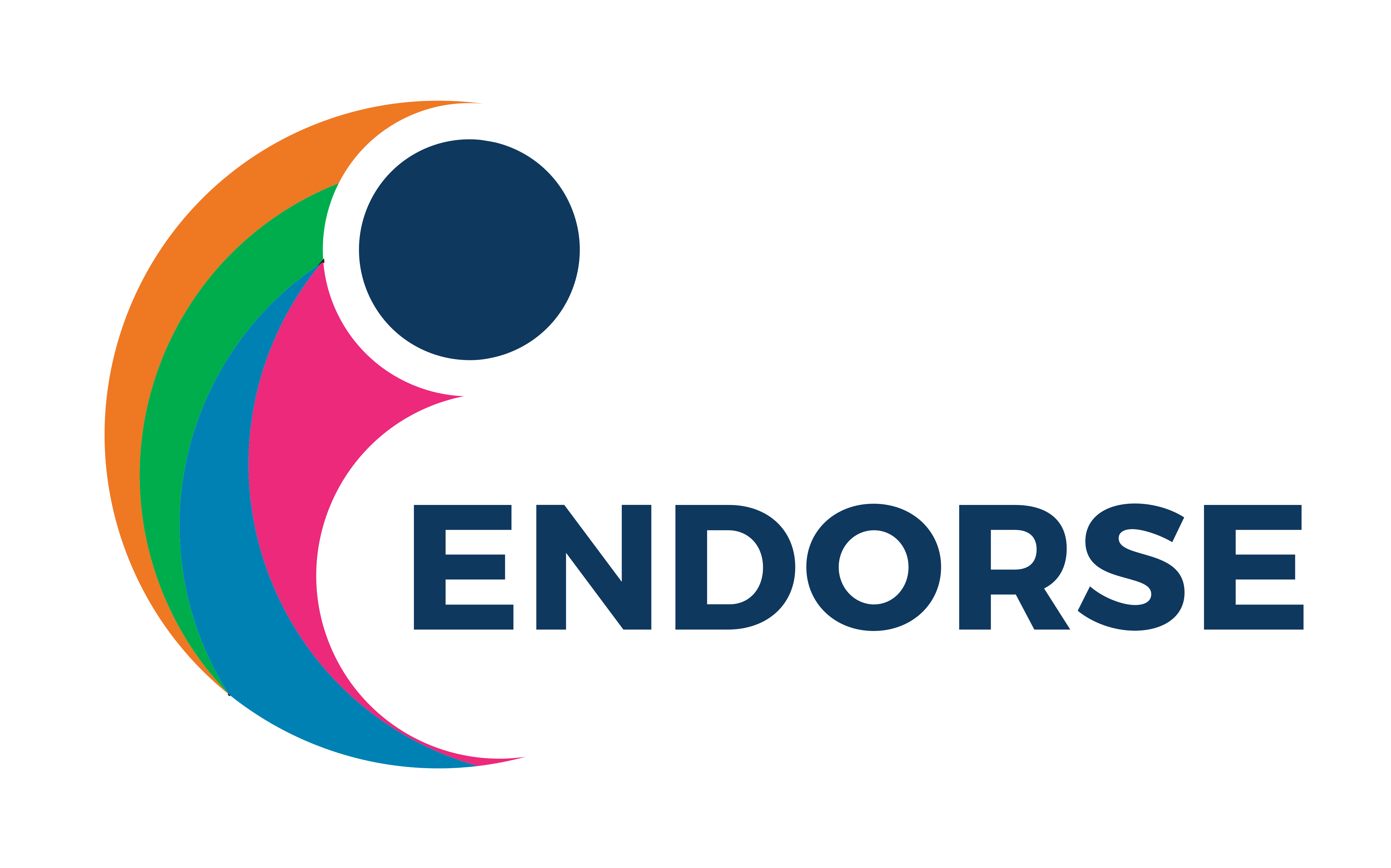 Trade license and further approval requirements
Comprehensive information on trade license and further approval requirements for a business in Latvia can be found here:

https://www.ur.gov.lv/en/register/company-or-merchant/limited-liability-company-sia/founding/registration-with-the-srs/
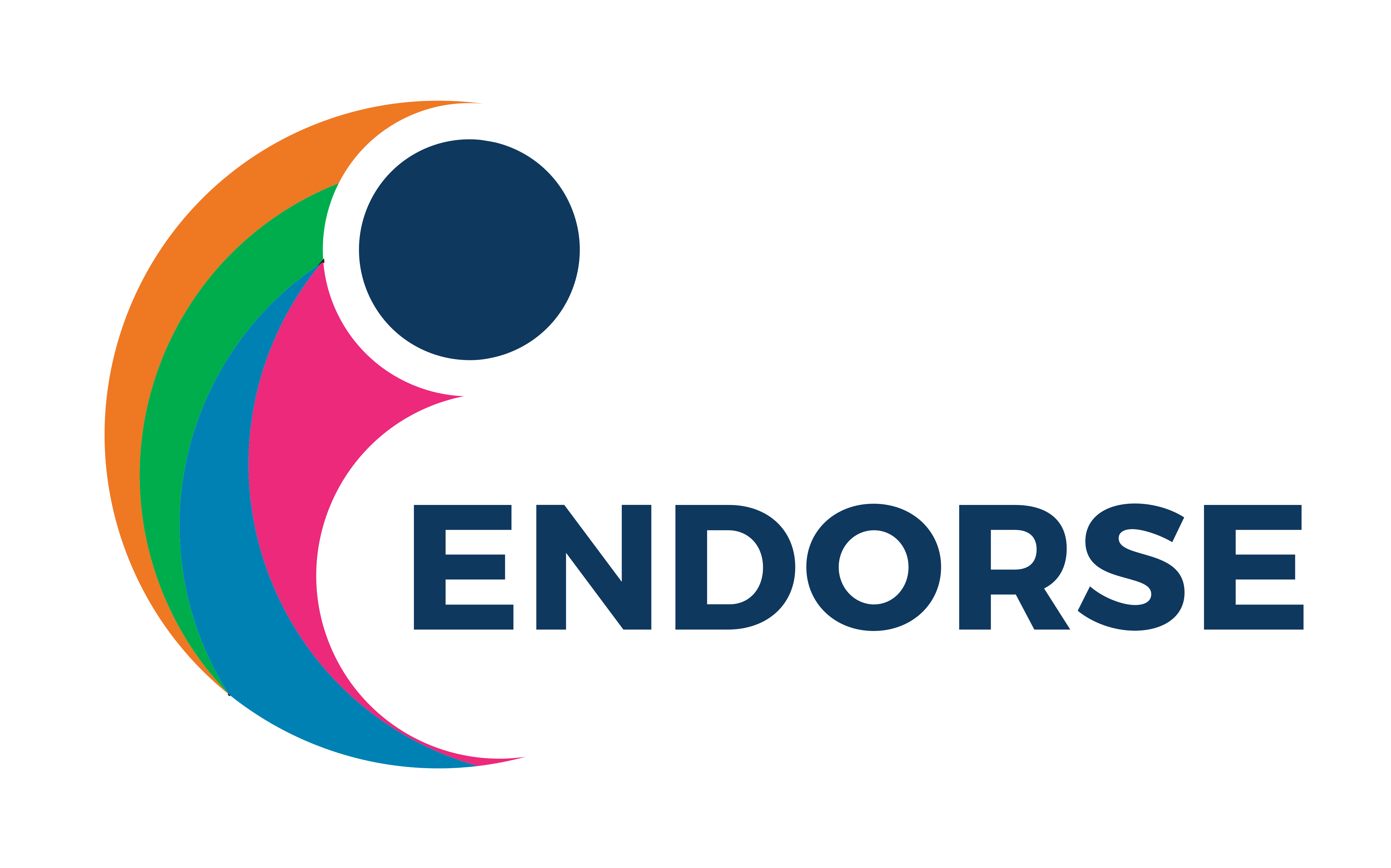 Tax aspects
Comprehensive information on tax aspects of a business in Latvia can be found here:
https://www.ur.gov.lv/en/register/company-or-merchant/limited-liability-company-sia/founding/registration-with-the-srs/

Overall information about tax policy in Latvia:
https://taxsummaries.pwc.com/latvia/individual/taxes-on-personal-income
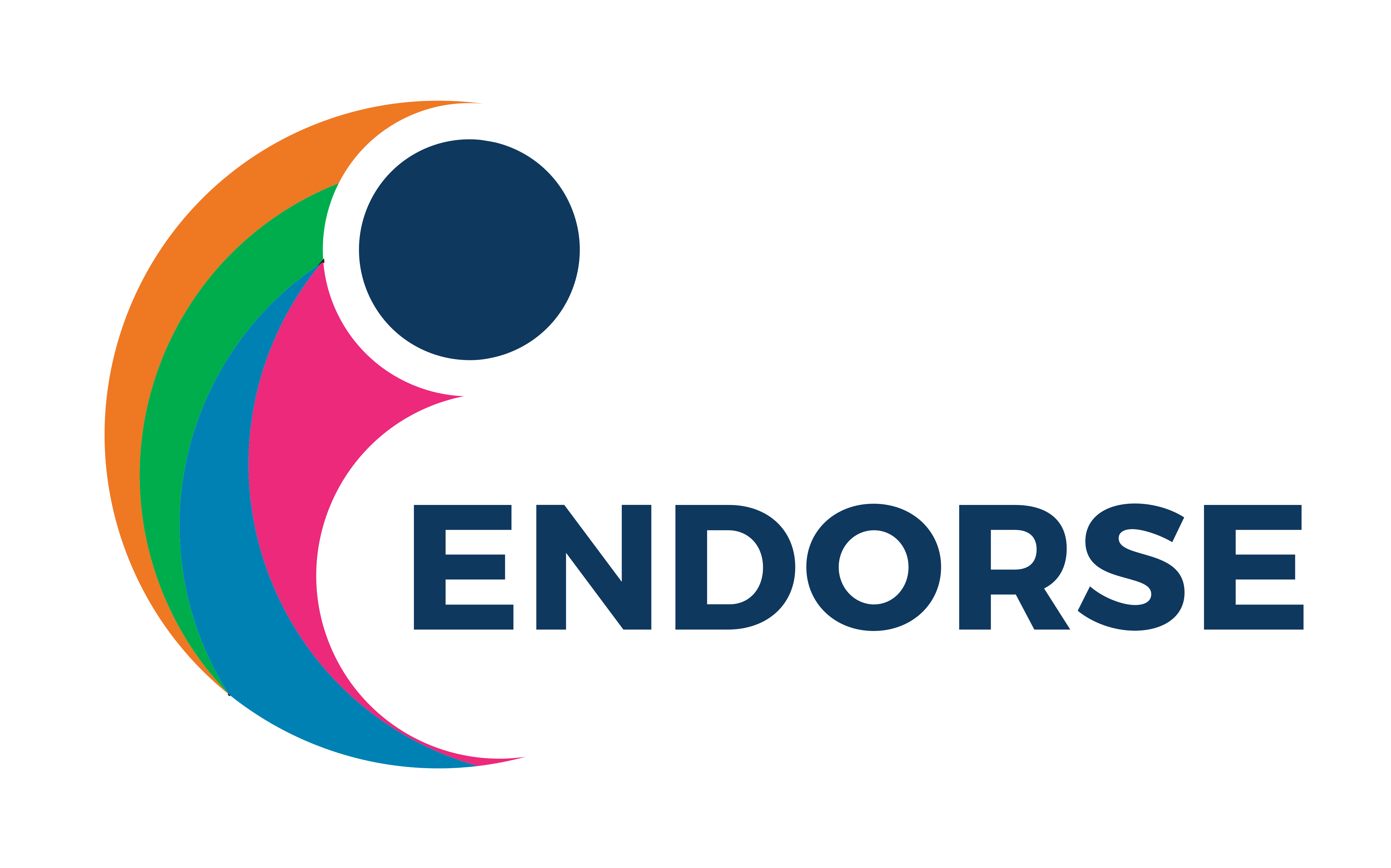 Industrial property rights and protection of intellectual property
Comprehensive information on property rights and protection of intellectual property of a business in Latvia can be found here:
https://www.vid.gov.lv/en/protection-intellectual-property 

Consultations on the protection of intellectual property rights
https://www.lrpv.gov.lv/en/services/consultations-protection-intellectual-property-rights?utm_source=https%3A%2F%2Fwww.google.com%2F
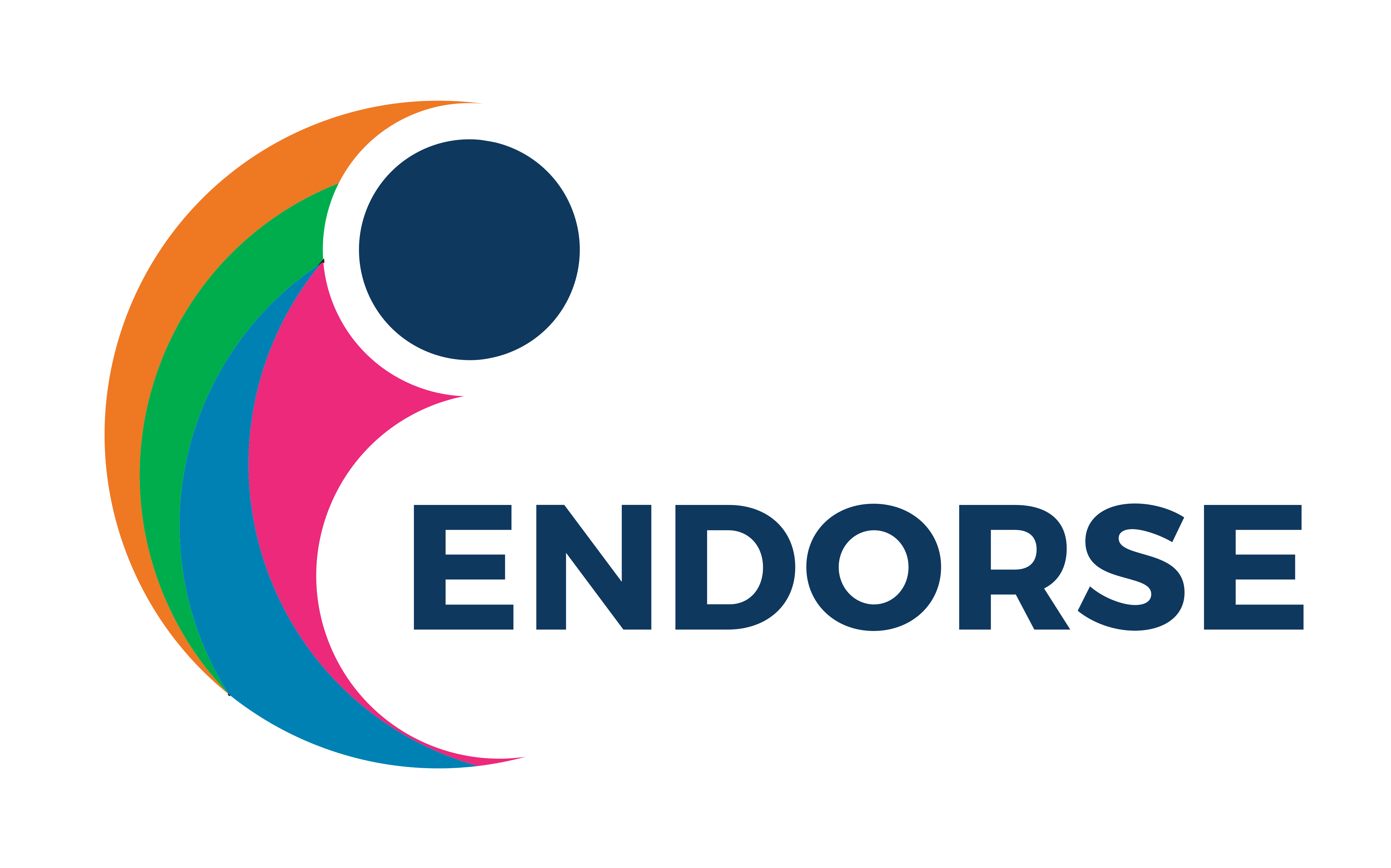 Funding and support
Comprehensive information on funding opportunities and support of a business in Greece can be found here:

https://www.em.gov.lv/en/article/new-support-available-small-and-medium-sized-enterprises-business-development-innovation-and-export?utm_source=https%3A%2F%2Fwww.google.com%2F 
https://www.altum.lv/en/services/enterprises/loans-for-new-companies-and-startups/ 
https://investinlatvia.org/en/incentives-for-investors/support-programmes
https://www.em.gov.lv/en/support-start-ups-and-smes
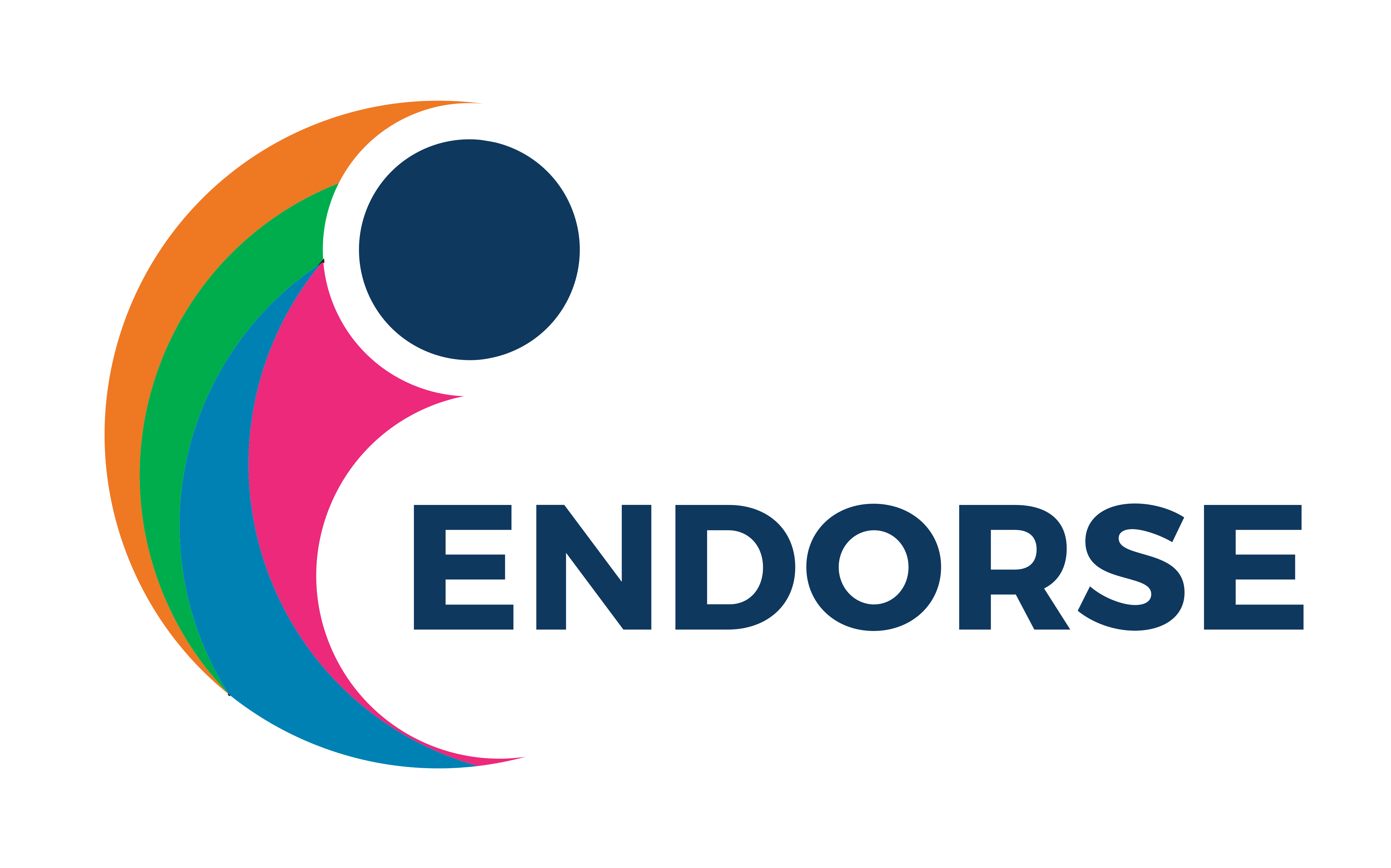 Business support networks in the city of Ventspils
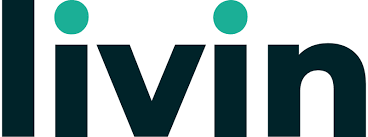 Comprehensive information on business support networks in the City Ventspils can be found here:

https://www.vatp.lv/biznesa-atbalsta-centrs 
https://www.liaa.gov.lv/lv/parstavnieciba/ventspils 
https://www.livinventspils.lv/
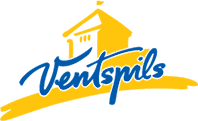